L’obésité du sujet âgé
Et si c’était une question de muscle ?
Dr Musikas Marietta 
Unité Transversale de Nutrition Clinique - CHU Caen
La prévalence de l’obésité
Prévalence la + forte
Augmentation la + rapide
22%
16 %
15 %
Population générale
65- 69 ans
> 80 ans
Obépi 2012
Indice de masse corporelle: un indice à relativiser
Diminution de la taille avec l’âge….
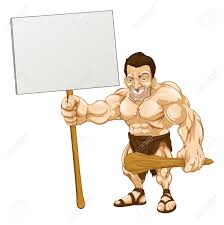 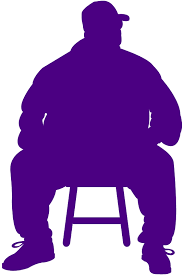 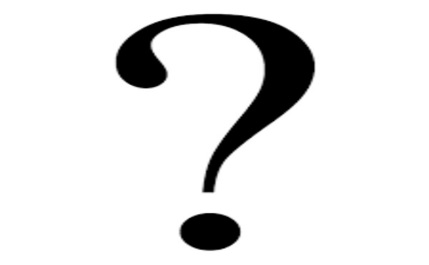 m. G
m. G
m. M
Modifications de la composition corporelle lors du vieillissement
m. M
m. G
75%
50%
m. M
20 – 35 ans
45 – 60 ans
65- 80 ans
Insuffisance calorique
Altérations du Métabolisme protéique
Diminution de l’AP
e
sarcopénie
Altérations hormonales
inflammation
Dysfonction mitochondriale
Dysrégulation de l'appétit
âgé
poids
adulte jeune
sous-alimentation
t
Roberts. JAMA 1994; 272:1601-6.
Obésité + vieillissement musculaire
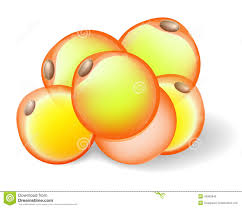 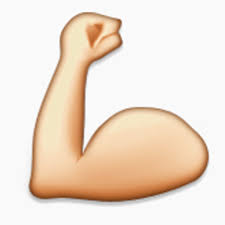 inflammation
Adiposité viscérale
5 à 15 % des obèses âgés sont sarcopéniques
sarcopénie
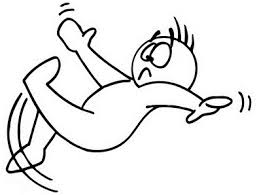 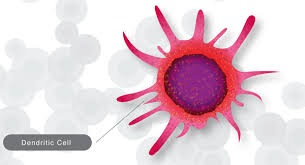 insulinorésistance
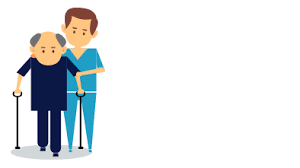 Morbi / Mortalité
Osteoporose
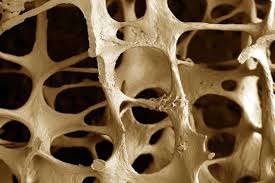 Survie
sujet âgé
risque relatif
mortalité
3
2
1
0
20		 25		 30		 35
IMC (kg/m2)
Chez les patients atteints de pathologies chroniques:
BPCO 
Insuffisance cardiaque
Dialyse  chronique
Mortalité chez les IMC entre 25 et 30
Mortalité chez les IMC entre 30 et 35
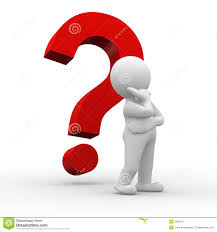 Sélection des survivants
Les limites de l’IMC
Composition corporelle
Les effets de l’activité physique
Vétérans 40 à 70 ans classées en fonction de leur performance au test d’effort: obésité = facteur protecteur si associée a un entrainement physique chez le + de 55 ans
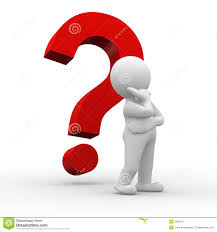 OBESITE
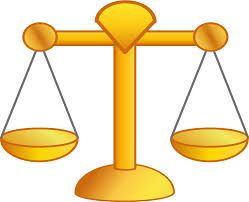 Facteur de risque
Facteur protecteur
Question de temporalité
Pourquoi prendre en charge les séniors obèses?
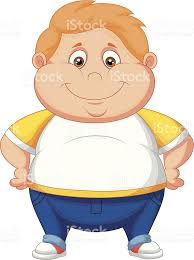 NON trop tard
En prévention des complications métaboliques, cancers?
Temps d’exposition à l’obésité
En prévention de la dépendance?
OUI
Qui prendre en charge?
TOUS!
Comment ?
En préservant la masse musculaire!
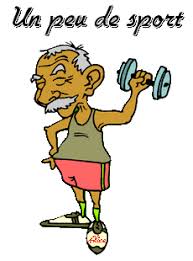 sportif
Décroissance de la VO2max au cours de la vie
60
sédentaire
50
40
Puissance aérobie 
(ml/kg x min)
30
20
10
Seuil de la dépendance
20
30
40
50
60
70
80
90
100
âge (années)
Shephard RJ. J Am Geriat Soc 1990 38:62-70
Qui faire maigrir?
NON!
Maladie chronique?
NON!
Obèse sarcopénique?
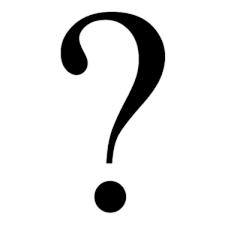 IMC> 35 + co morbiditéS
Health consequences of obesity in the elderly: a review of four unresolved questions.
Zamboni M1
La chirurgie bariatrique
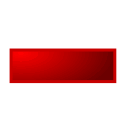 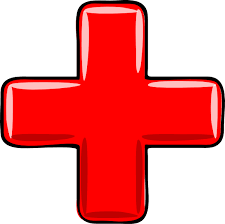 mortalité
SAS
perte pondérale
diabète
arthrose genoux
HTA
Laparoscopic Roux-En-Y Gastric Bypass In Elderly Patients (60 Years Or Older): A Meta-Analysis Of Comparative Studies. 2017
Le mot de la fin ….
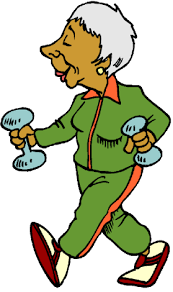 L’âge physiologique recule
Evaluation pluridisciplinaire
Composition corporelle